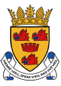 Cromarty & District Community Council

Update on Cromarty Foodbank
The Cromarty Foodbank is now closed.

If you need a food parcel, please contact the Highland Foodbank.

The Highland Foodbank is located at 1 Glebe Street, Inverness, IV1 1RF.

They can be contacted by phone on 01463 717 630/ 07875 332 696 or by email on foodbank.admin@blythswood.org

If you are unable to travel to the centre, they can deliver food parcels to Cromarty.

Many thanks to the team, who supported the temporary Cromarty Foodbank for the last 15 months.